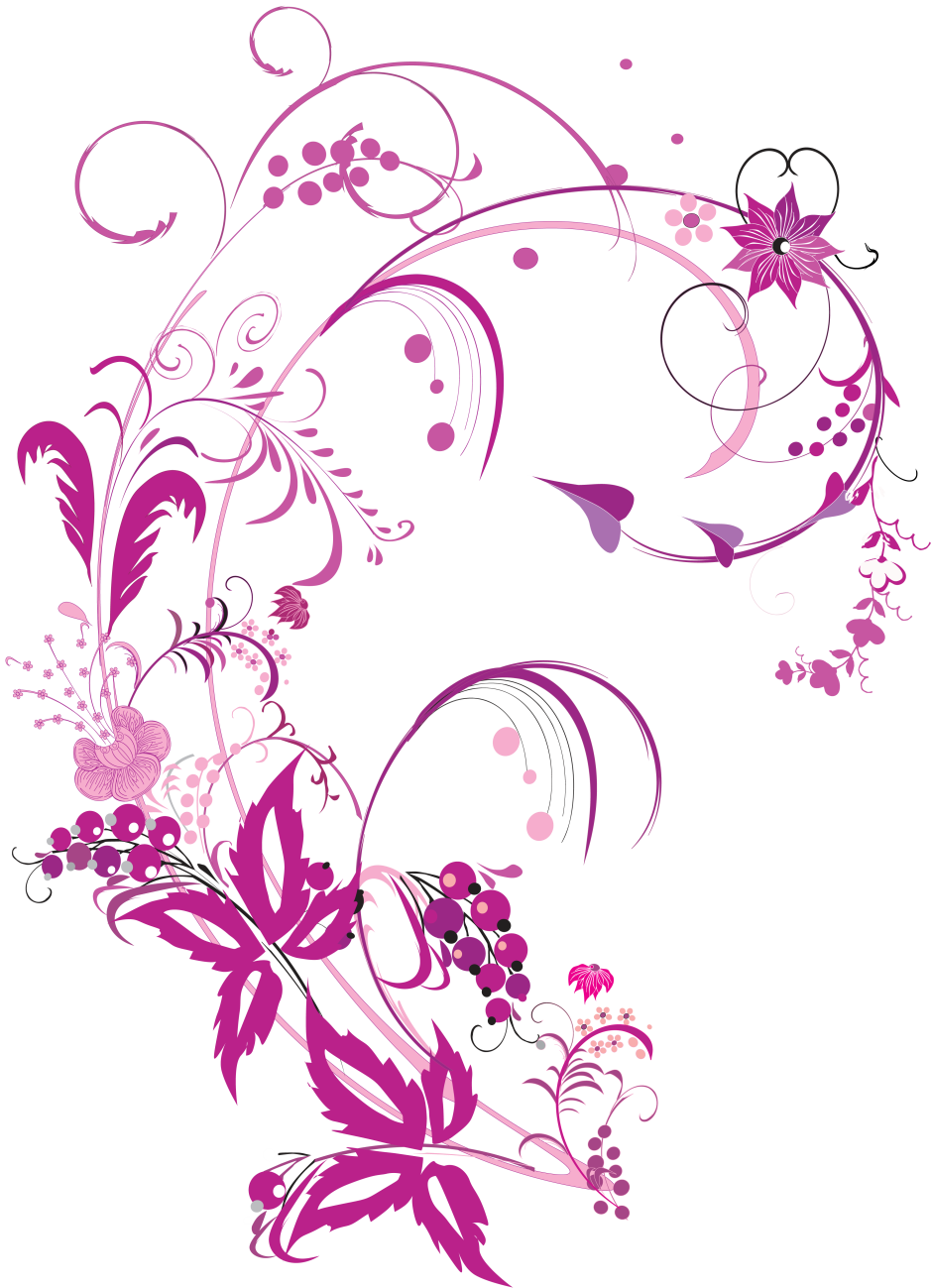 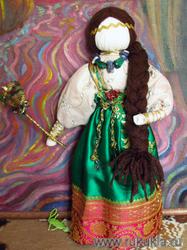 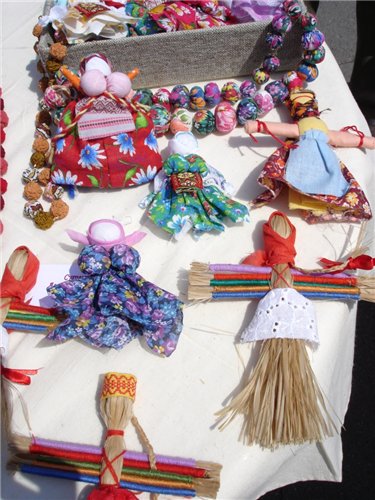 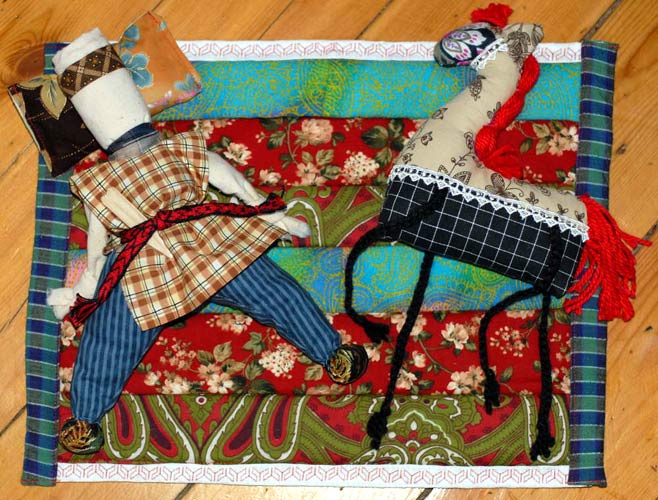 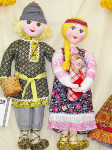 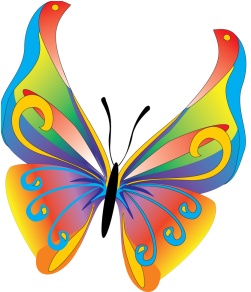 Тряпичные куклы нового поколения
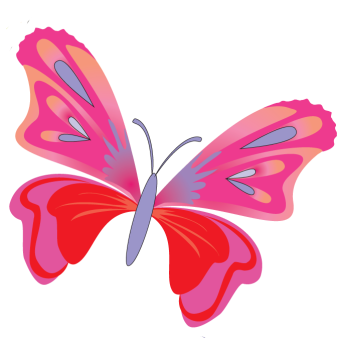 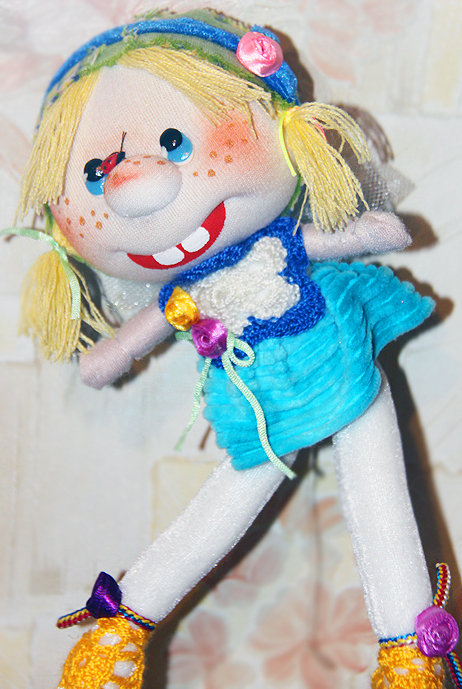 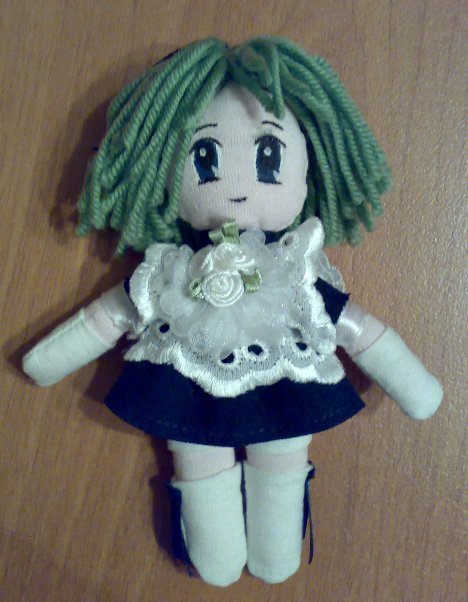 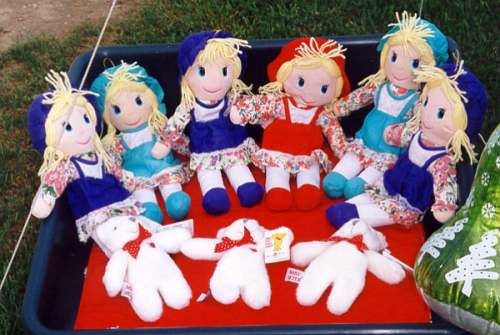 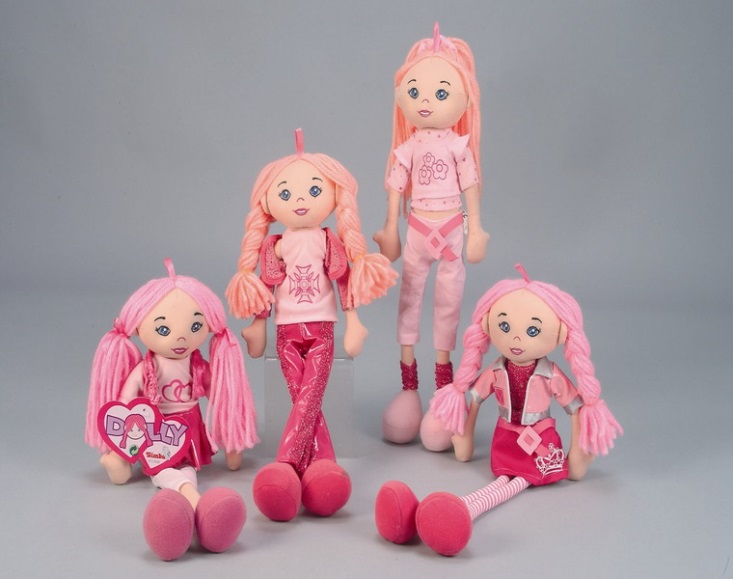 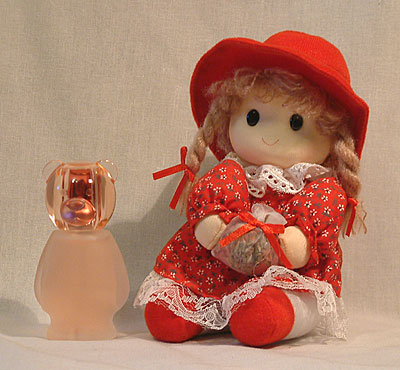 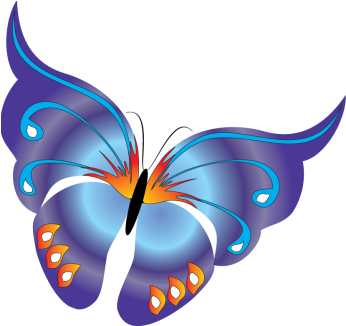 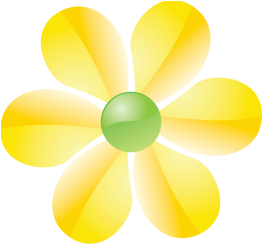 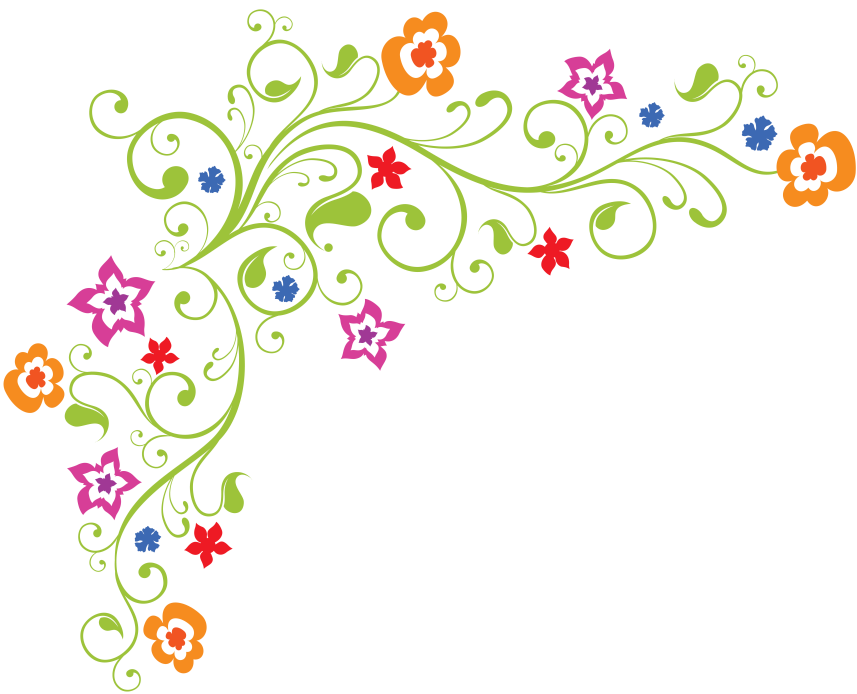 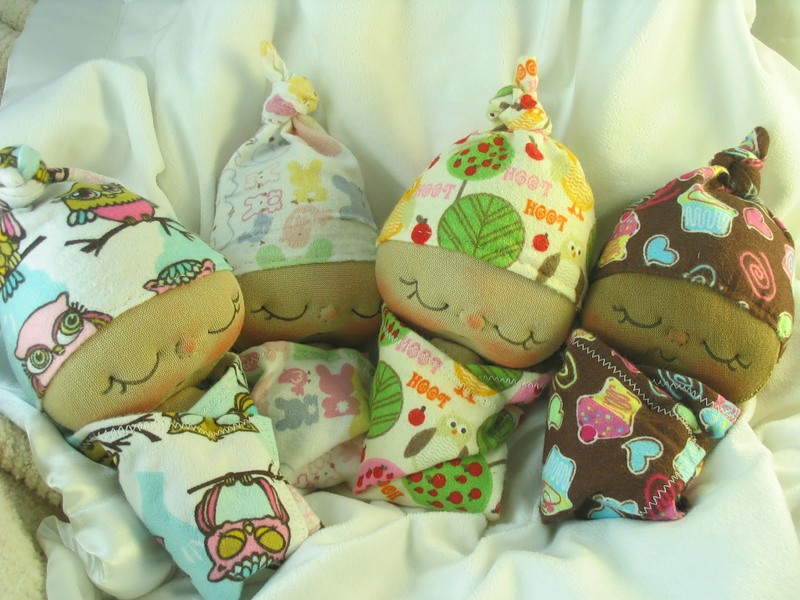 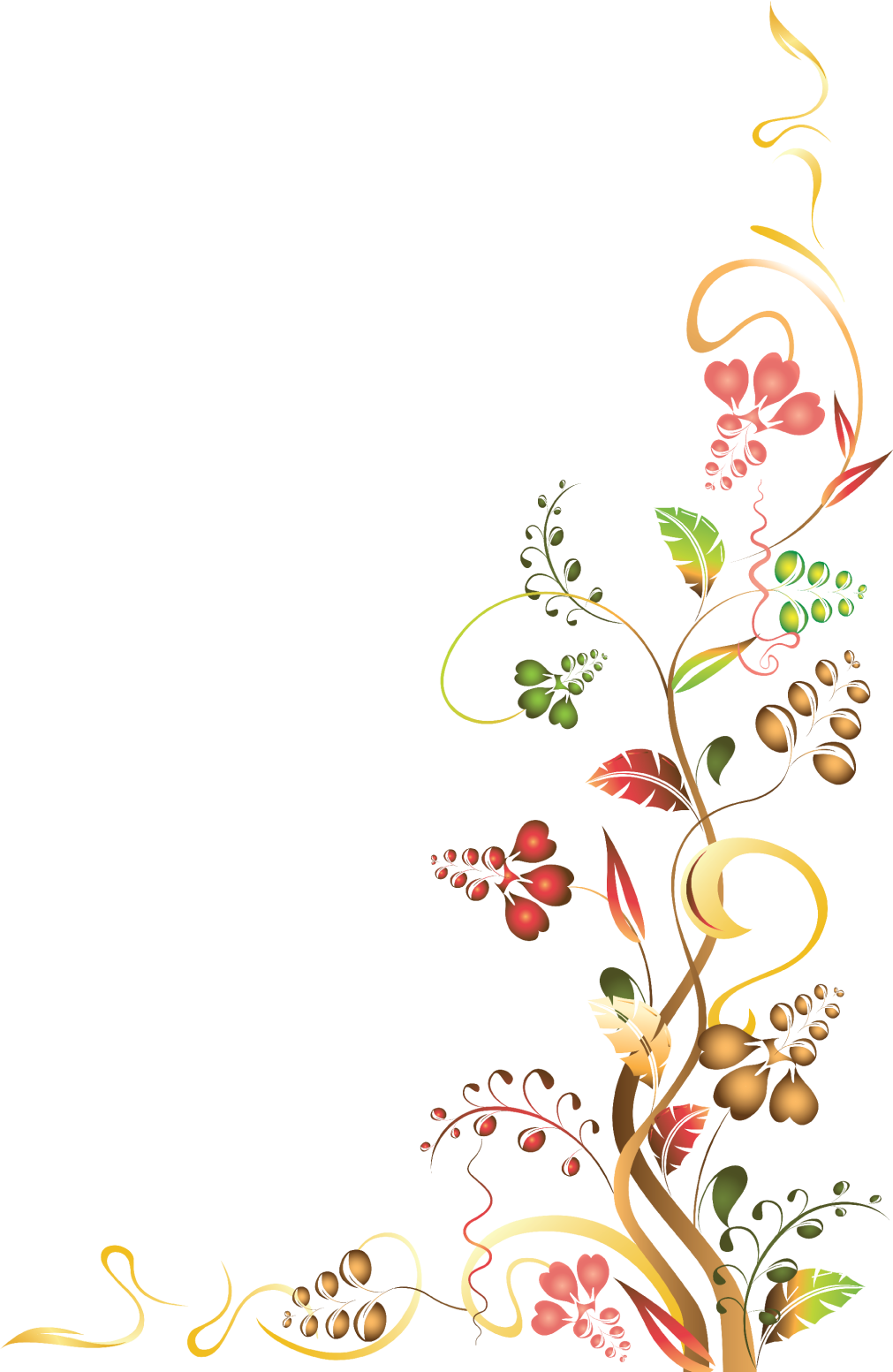 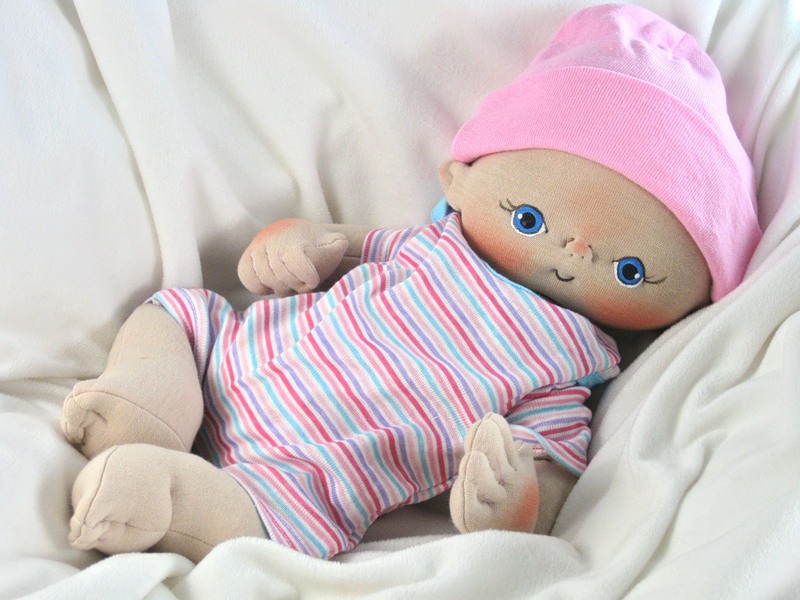 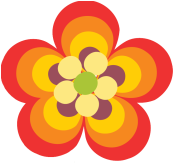 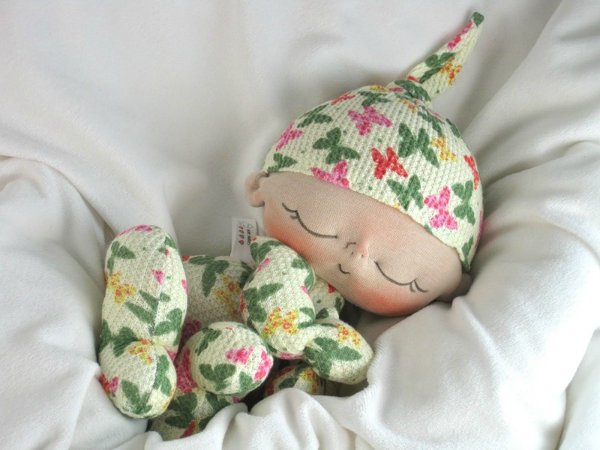 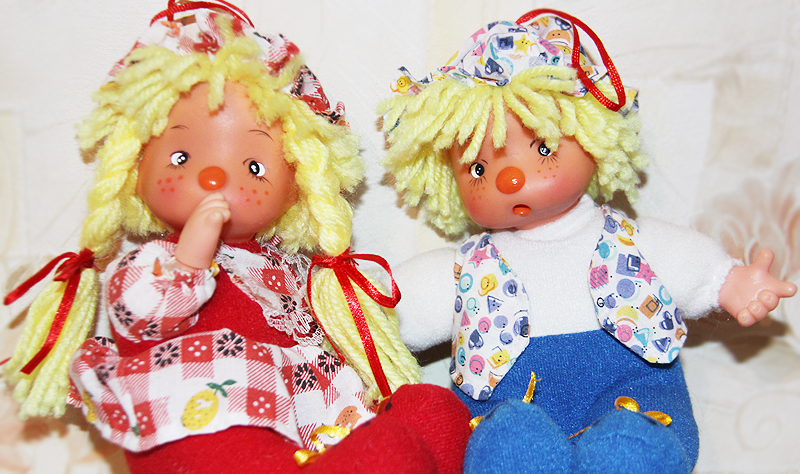 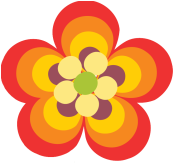 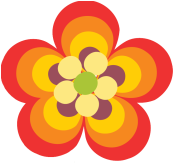